ERAS and NRMPPathway to Residency
Leann Poston, MD
Gregory Toussaint, MD
Office of Student Affairs
May 2016
Administrative Items
UPDATE ALL IMMUNIZATIONS BY THU, JUNE 23, 2016
Current PPD required before start of 4th year
If no 2-step on file, you will need to accomplish
If you have had a 2-step, then only standard PPD needed
VAMC Requirements
OIT computer access form completed by MON, JUNE 20
Online mandatory training completed by MON, JUNE 20
send copies of certificates to Erin Nash
[Speaker Notes: Dr Toussaint]
Administrative Items
Absence requests
Same policies as MS-3.    NO “personal days” to take  
Request 30 days in advance of rotation
Max two (2) excused absences in 4 wks to get credit
Max one (1) day excused absence in 2 wks to get credit
Graduation Week
22-26 May, 2017
Be available locally that week!  Not vacation time
Briefings about loan repayment, transition to residency.  Some Student Affairs activities.
[Speaker Notes: Need to change graduation date]
Tasks:
Research programs through ACGME or FREIDA websites
Complete ERAS package
Develop Personal Statement
Request letters of recommendation (LoRs)
Review Medical Student Performance Evaluation (Dean’s letter)
Step 2 CK & CS 
Interview
Register for Match(es)
Submit rank list(s)
Avoid SOAP at all costs
Timeline
June 2016 
open ERAS account  (complete online application)
finalize Personal Statement (have reviewed for format and wording)
complete CV
request Letters of Recommendation
August
finish up ERAS package
September
certify (send) ERAS application (don’t wait for LoRs)
review MSPE on New Innovations (RMS)
military rank lists
October 1st
MSPE uploaded to ERAS (ONLY after approval by you)
December
submit SF & Urology Match rank order lists, 
Joint Services GME Selection Board (military) releases results
January 2017
SF & Urology match results released; 
submit NRMP rank order list
March
SOAP (Supplemental Offer & Acceptance Program) 
Match Day

http://medicine.wright.edu/student-life/applying-for-residency
[Speaker Notes: Through ERAS, Carol will be sending out a MSPE form to the M3 in July asking for information that they would like to have put in their letter. The letter will be sent to them by email (by Joyce) for them to review their draft. This is done in September after all of the drafts are done and the grades are completed.]
Step 2 CK & CS
Must pass CK & CS to graduate & receive diploma
If you fail either, contact Laura Johnson and Student Affairs
Contact within 5 business days to discuss next steps

Registering
Not automatically registered just because took Step 1
Encouraged to take as soon as you complete MS3
Must take CK by October 31, 2016
Must take CS by November 30, 2016
Wrong residency?  Issues to switching
Medicare reimbursement to institutions
Feds want you to train once – an initial residency
Initial Residency Period (IRP) determines salary $$ paid



Example:
Start in Fam Med, change to Ob/Gyn after 1 year (1 FM + 4 Ob = 5 yrs).   IRP = 3 yrs, so hospital gets 100% salary support x 2 yrs in Ob, then only 50% years 3 + 4.  Ouch!
Rules designed to discourage switching or 2nd residency
[Speaker Notes: The IRP determines the direct graduate medical education  payments. The indirect medical education adjustment is provided to teaching hospitals to compensate for the increased cost of medical care in teaching hospitals. If your residency specialty requires a preliminary year or you do a transitional year. Then the IRP is determined by the specialty you begin in the PGY2. If you do a combined program and it is primary care your IRP is the longer of the two plus one year. If the combined program has a component that is not primary care then the IRP is the longer of the two components. For most hospitals the IGMP exceeds the DGMP. For DGMP a research year may be counted in the IRP for the IGMP it is not unless it is clinical research directed at the treatment or diagnosis of a particular patient.]
ACGME Accredited Programs  - searchable website -
Go to: https://apps.acgme.org/ads/public/
Info on every accredited residency, fellowship program
Similar to FREIDA, can search by specialty & geographic area
An “apples to apples” comparison of program details
Contact info for program director and coordinator
Details about number of positions, how many filled, training sites
Link to program’s own website
Accreditation history, current status

Mac users – need to use Safari browser
ACGME website
Search results for:
“Internal medicine”
“Wisconsin”

Yielded 5 programs:
Shows cities
“View details” for each
 Sponsoring institution
 Fellowships available
 Last accreditation date
 Slots per year
 Residency training sites
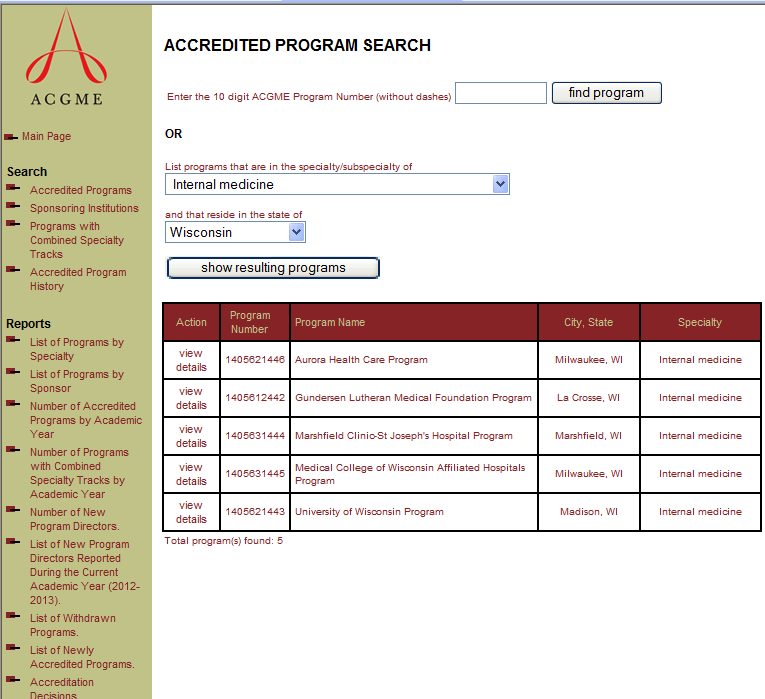 FREIDA  Fellowship & Residency Electronic Interactive Data Access
Go to: http://www.ama-assn.org/ama/pub/education-careers/graduate-medical-education/freida-online.page
Comprehensive info on all 3000 plus training programs
Can search by specialty & geographic area
Has all the info you will need on each program, download it, read it over the night before your interview… 

Disclaimer:
Information filtered and “verfied” by each program  
It is what Program Directors want you to know (or not know)

“FREIDA is like Facebook,”  Dr. Ann Burke, Peds program director
[Speaker Notes: In addition has demographics, minimum STEP scores for interview, interview date range, average STEP scores of current residents, number of interviews conducted last year, number of required LORs]
ERAS…Electronic Residency Application Service MyERAS…Your App
Go to: www.aamc.org
Web-based, 1 application, user friendly
Your token ID will be sent in June 2016
For base fee, can apply to 10 programs under the same specialty
 Additional fees for additional programs.  
USMLE Transcript Fee assessed once per season.
MyERAS includes…
Application including Personal Statement
MSPE & letters of rec
BSOM transcript 
AAMC  ID number …YOU WERE ASSIGNED ONE for AMCAS Application 
(Please contact Student Affairs if you need to know your ID)
Color photo … YOU are responsible for choosing and uploading your photo.  Strongly recommended your photo be recent, relevant and professional.   Must look like you!!
Photo file type: JPG/JPEG or PNG, maximum file size 100 KB, Maximum dimensions 2.5in by 3.5 in, maximum resolution 150DPI
[Speaker Notes: There is a sample ERAS application on PILOT as well as the 2016 offline application that can be completed now and used to fill in the 2017 application. ERAS errors are a common reason for not getting the residency of choice.]
Curriculum Vitae & Personal Statement
CV…same as resumé
used for requesting letters of recommendation as well as research opportunities
Examples on Career Essentials Pilot Page
Personal Statement… important for programs to assess your character, convictions, beliefs, compassion, professionalism, if you’ll fit in as team member & what you’ll do after residency 
may have up to 5 (for different specialties have different points) 
you assign them to specific programs 
avoid saying how much you like the specialty; reader assumes this.
Examples on Career Essentials Pilot page
DON’T just spell check  
Read through it yourself and ask others to review for you! 
At a minimum, one reviewer for grammar, one for specialty specific content
Letters of Recommendation (LOR)
Words to use when asking…   “Dr. Smith, do you feel you know me and my work well enough to write a strong letter of recommendation for me?”
TALK with your specialty advisor!   Consider…
one from BSOM chair (expected) & two from preceptors
3 from preceptors is OK
Some specialties have specific requirements:
Emergency Medicine requires at least 2 SLOEs
Chair letters required for: Internal Medicine, IM/PEDS, OB/GYN, Orthopedic surgery, Otolaryngology, Plastic Surgery and Urology and recommended for General Surgery
Authors themselves must upload using AAMC LOR portal
Letters of Rec ERAS Cover Sheet Listing Authors
On the MyERAS letter of reccommendation cover sheet…
Author appears as listed by you
Print-out cover sheet & sign to waive right to see letter (address information will already be filled in).   Give cover sheet to the author, she/he needs your AAMC ID #
Two proper ways to list authors…                           
		John Donnelly, MD or 
		Dr. John Donnelly  
         	do not say Dr. John Donnelly, MD (redundant)
Letters of Recommendation (LOR)
SPECIAL RULES!!!
  You cannot edit an author entry after finalizing in ERAS
Must create author again and provide new cover sheet
Verify if specialty requires special LOR before asking authors
For example, Emergency Medicine “SLOE:  Standardized Letter of Evaluation”
  ERAS rule is maximum of four letters per program
  CANNOT unassign a letter once assigned to a program
Letters of Recommendation Process
Schedule appointment to make your request early, give packet to author – it serves as a reminder of what she/he will do…
ERAS cover sheet 
CV
Personal Statement
List of programs you’ll apply to 
Generic letters work best if applying to multiple specialties (they do not specify a specialty).  IF SURE, request specialty-specific letters
For SF Match: Medical School uploads letter.  Mr. Greg Kojola is POC
Urology Match, send LORs directly to them
3-4 weeks after request, send a thank you note to author, it will serve as gentle reminder…guilt is a powerful motivator
We suggest having your letters uploaded by Sep 1st (hopefully by 15th)
Can apply to programs, designate LOR at a later date
Packet
Medical Student Performance Evaluation (Dean’s Letter) & Transcript
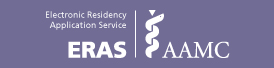 Email from Student Affairs (Ms. Joyce Baver) notifying you to review
Go to New Innovations/RMS…complete Request for Medical Student Performance Evaluation…although not required by school, virtually all programs require it
Review MSPE for accuracy & approve.  Notify us if errors (spelling, preferred name).  May NOT revise evaluative statements
MSPE (once approved by you) is uploaded to ERAS/SF Match and released to residency programs on Oct 1st
For non-ERAS programs, provide Ms. Baver with list of program addresses for sending MSPE & transcript
[Speaker Notes: Joyce will send the drafts by email in September]
When You Interview, Be Able to Explain Our Transcript  Quintiles
Transcript Legend 
For each course/rotation, the class is rank- ordered by final Percent score, if available, and divided into five quintiles. The first quintile is the top one-fifth of students, and the fifth quintile, the bottom one-fifth.
When it’s all said and done…don’t find yourself saying… Woulda, Coulda, Shoulda
Apply to enough programs
10, 15, 65…  Varies by specialty and your total “package”
NEED TO TALK with your specialty advisor / mentor
Know qualifications of matched & unmatched applicants
…Which are you more like?
Know if you’re at-risk of not matching
NEED TO TALK with your specialty advisor / mentor
Have safety (back-up) specialty if at-risk
If you don’t match at first, SOAP is your next step.
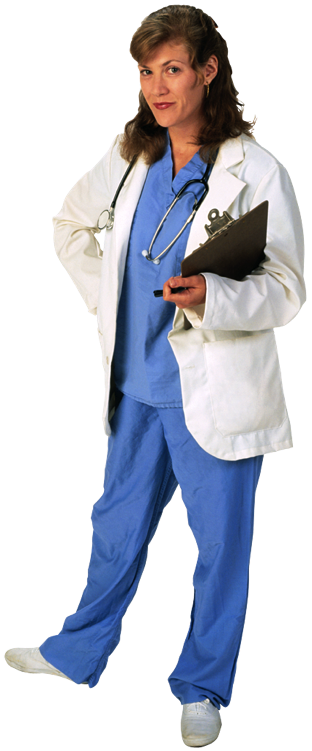 Applying Strategy
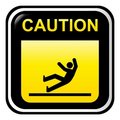 Be Aware…..
many specialties have more applicants than positions…
plastic surgery, ENT
dermatology
surgery, neurosurgery, psych
orthopedics, path, & rad
PM&R, OB-GYN, anesthesiology
consider…class rank, AOA, GPA (yours is %), USMLE scores, research, publications, volunteer & work experiences
check…Charting Outcomes in the Match…view at www.nrmp.org also found on Career Essentials Pilot page.
Go to Career Essentials and connect with mentors in your future specialty
Interviewing
Interviews are by invitation…          	
the season begins September & ends January
might receive email or phone invite, you need to respond ASAP
may or may not be given choice of day 
schedule interviews for your 1st choice program(s) in middle of the interview season…practice elsewhere first!
Mock interviews can be scheduled with Dr. Poston. Bring your laptop. Plan for one hour, 30 minute interview and 30 minute review.

You’re expected to use RIB time
time off from a rotation should be requested well in advance…
You are not entitled to miss time from a rotation
Must be granted permission by elective/course director & preceptor 
Limited to 2 days/4-week block…do not exceed (may lose credit ☹)
Limited to 1 days/2-week block…do not exceed (may lose credit ☹)
Interviewing
Best advice…be yourself. Make sure you have hobbies!
Practice…
Research their program and have 4-5 questions ready. Sample questions on Career Essentials Pilot page.
Be prepared to discuss… 
ANYTHING you included in your ERAS application
A favorite book/movie from last year.  Your heroes & mentors
An interesting patient                           		
Your willingness to work & how you might fit in                              		
What you believe in…values, convictions & passions.   NO GO topics exist.
What you’ll do after residency
Keep post interview notes & construct your rank list as you go
Ignore promises, suggestions they will rank you high…
Put zero trust in what they promise you
2nd visit might be a possibility.   Completely at own expense.
Stay in a Host Home @ No/Low  Cost ☺
Apply on line & get more info…
1. the AMA Physician In-training Host program
http://www.amaalliance.org/site/epage/41976_625.htm


2. the BSOM Bed & Breakfast Program
http://medicine.wright.edu/community/alumni/bed-and-board-program
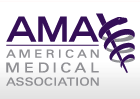 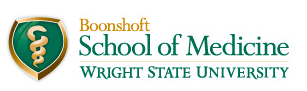 National Residency Matching Program
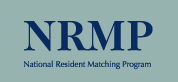 SEPARATE REGISTRATION FROM ERAS – MUST DO BOTH
Go to: www.nrmp.org
Enrollment is web-based. Registration begins Sept 15th
Submit rank list & get results via the web
Enroll only if available to begin residency on July 1st…
by NRMP rule…off-cycle students may not go through Match ☹
you’ll learn about mid-year vacancies thru FindAResident…
https://www.aamc.org/students/residents/findaresident
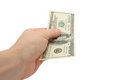 NRMP
Fees:  http://www.nrmp.org/match-process/match-fees/
Late fee added after Nov 30. ($50.00)
Details for # of programs, couples fees, etc
Use your AAMC ID  and password
Couples Match (married/unmarried) may go through as a pair… 
for those who wish to match in same location, geographic area
provide your partner’s AAMC ID number when registering & submitting your couples rank list – links your two lists
✯ talk with prior couples, Tous/Poston to discuss strategy
May also choose to UNcouple at any time to match separately
NRMP Timeline
Sept 15, 2016…registration opens
Nov 30…registration deadline, avoid $50 late fee☹ 
Jan 15, 2017…rank order list entry begins
Feb 24…rank order list entry deadline
Mar 13-17…Match Week Schedule
Monday…you log into the NRMP site at noon, it will say…“you matched” or “you did not match”
12:00 PM…Unfilled positions posted…ERAS begins sending apps
Meet with faculty to work SOAP process together
Thursday…SOAP offers conclude at 5 PM
Friday at noon…Match Day Ceremony…families welcome…your location & program are announced.
NRMP Strategy
3 Types of Positions Offered…
Categorical (C) most students want this, a multiyear position, train straight through and qualify for board certification
Advanced (S) a Post Graduate Year-2 (PGY) position for entry in 2018, when entering NRMP rank list, computer prompts you to pair with a preceding PGY-1 2017 position
Preliminary (P) 1-year positions…usually in medicine & surgery, provide prerequisite training for Advanced (S) programs
Transitional (T) 1-year, also satisfies prereq for Advanced program
Use NRMP to your advantage…rank programs in descending order according preference & desirability.   Algorithm favors the applicant
Only rank programs where you interviewed & are willing to go…
Once matched, you are contractually/legally obligated to go to that program
2016 Match Results
Allopathic seniors
18,187 graduating
17,057 matched for PGY-1 position (93.8%)
79.2% matched to their top three choices
Positions
Total positions 30,750
PGY-1 positions 27,860
Total PGY-1 positions filled 26,836
SOAP positions 1,097
2016 Match Results
Primary care specialties
Internal Med		98.8% filled  		46.9% US grads
Fam Med			95.2% filled		45.3% US grads
Pediatrics			99.5% filled		68% US grads

Thirty four specialties < 5 total unfilled R-1 slots (many of these double-boards)

SOAP data that we are aware of
What does this mean???
Plan, don’t panic.
Talk to people who know how it works.
a. My Dad’s advice:  Dream Big. 
b. My Mom’s advice:  Someone has to pay the bills.  
c. Our advice:  Dream Big and Be Smart.
Have a back up plan if you are interested in a competitive specialty/competitive program.
Take CK and CS early.
Register as soon as you can.  Don’t delay on any deadlines. You don’t want to play catch up.
San Francisco Advanced PGY-2 Specialty Match
For second year positions beginning in July, 2018
Go to: www.sfmatch.org
For positions in 
Ophthalmology
Plastic Surgery
For Plastic Surgery, most PGY-1 and/or 2 spots are offered through the regular NRMP match as well…it’s confusing.
Must notify som_eras@wright.edu if participating 
(stuff Student Affairs must do)
San Francisco Advanced PGY-2 Specialty Match
Submit… 
	application
	undergrad college transcripts 
	medical school transcript & MSPE (uploaded by BSOM)
	USMLE scores (request/purchase from NBME) 
	3-4 letters of rec (uploaded by BSOM)
	your list of programs 
SF Match mails your application to programs
See website for cost information
San Francisco PGY-2 Match
Application deadlines based on the programs.
Check their website for specifics.
Jan… results released prior to regular NRMP rank order list deadline in 	event you don’t get a spot
If successful…
Will continue through ERAS/NRMP for 2016 PGY-1 position
If unsuccessful…
Will continue through regular NRMP for PGY-1 or 2nd choice
Feel free to see your advisor or Drs. LeRoy & Watt to discuss strategy
Can be a little complicated, they’ve been there, done that
Urology Match
Only specialty with their own match system
Most Urology programs use ERAS
An early match like the SF PGY-2 match
Go to www.urologymatch.com for info & to register on-line 
Aug…register
Jan…get results
If unsuccessful, you’ll go through NRMP, provided you registered (match rate 2016 overall 72%)
If successful, you may… 
go through NRMP as a formality for a PGY-1 Surgery-P spot at same institution, or 
go through NRMP for a PGY-1 Surgery-P spot elsewhere
Military Scholarship Students
Military branches have a selection/match process
see http://www.militarygme.org
handled by Joint Service Graduate Medical Education Selection Board
Army & Navy programs use ERAS, Air Force has own system
Service specific decisions regarding any possible deferment to NRMP 
You’ll apply early (Summer) & find out in mid-December 
MSPE will be sent on October 1st 
If deferred to do a civilian residency, will continue in NRMP for the March match.   Remember Nov 30th deadline

HPSP students should talk with Dr Tous to review process
Commissioning ceremony is the morning of graduation, 26 May 2017!
Key Student Affairs Contacts
Dr LeRoy – because he is in charge!
Joyce Baver – MSPE
Diana Ebert – Transcript
Chris DeWitt – NRMP system
Greg Kojola – Photos; ERAS; SF Match; Military Match systems
Drs Poston, Tous – advice on the whole enchilada